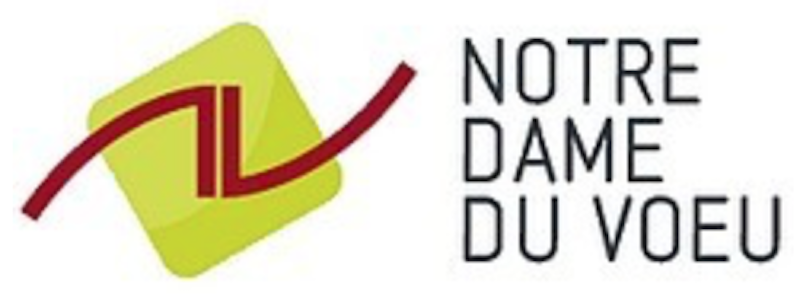 Thème: Les fonctionsSéquence 12 :La fonction affine et son application dans la résolution d’inéquations
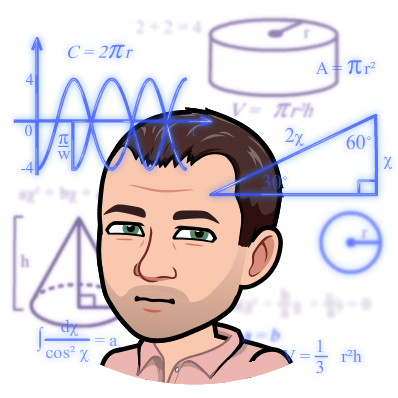 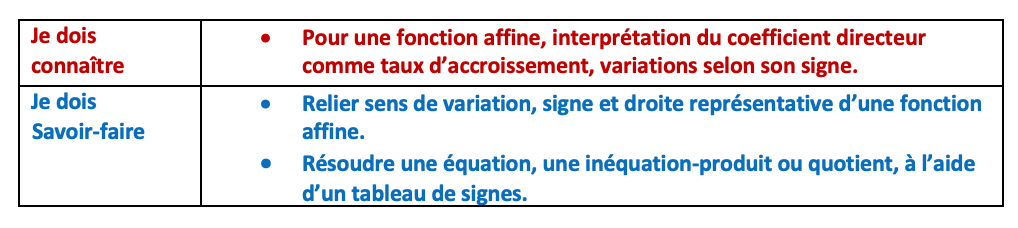 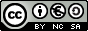 Mevel Christophe
1
1°) Le cas de la fonction affine
Définition
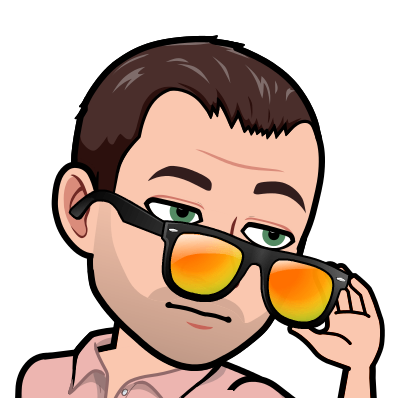 Cas particuliers: 
Si b = 0 alors la fonction est dite …………………….
Par exemple: la fonctions g définie sur ℝ par g(x) = …..
                                                                                                                        																			        										        Si a = 0 alors la fonction est dite ………………………                                                                                    Par exemple: la fonction h définie sur ℝ par h(x) = ……..
b) La représentation graphique
Propriétés :
La représentation graphique d’une fonction affine ou linéaire est une ……………………
Pour une fonction linéaire, cette droite …………………………………………………………………………..
Pour une fonction constante, cette droite est …………………………………………………………………...
Mevel Christophe
2
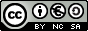 1°) Tableau de valeurs
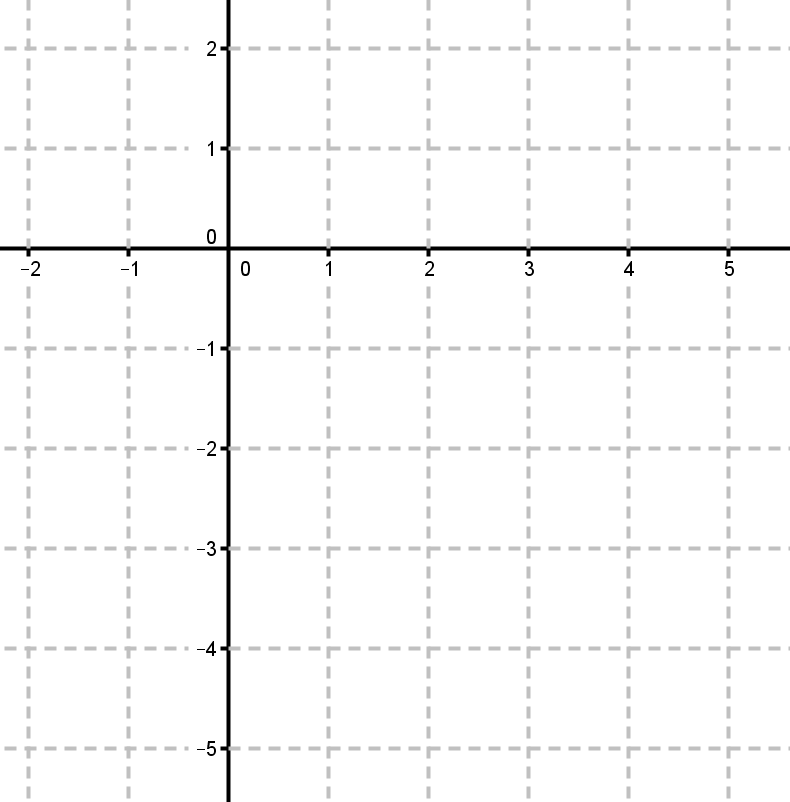 2°) Représentation

 graphique
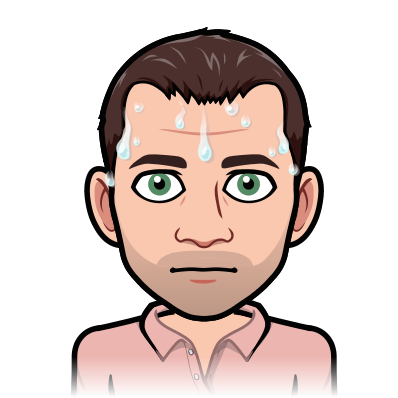 Mevel Christophe
3
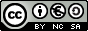 c) Sens de variation
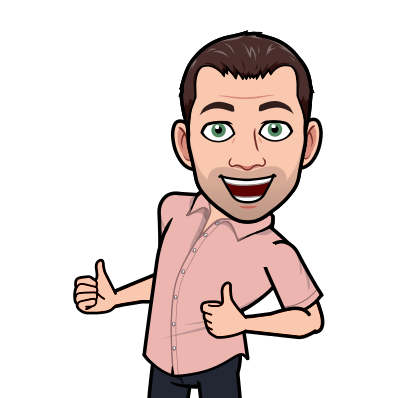 Propriétés : 
f est la fonction affine définie sur ℝ par f(x) = ax + b
 Si a > 0  alors ………………………………………………………………………………………………………...
 Si a < 0  alors ……………………………………………………………………………………………………………..
 Si a = 0  alors ……………………………………………………………………………………………………………..
Exemples: Soit trois fonctions f, g et h définies sur ℝ

f(x) = 2x -3       a = 2                g(x) = -4x +1     a = -4                     h(x)  = 2
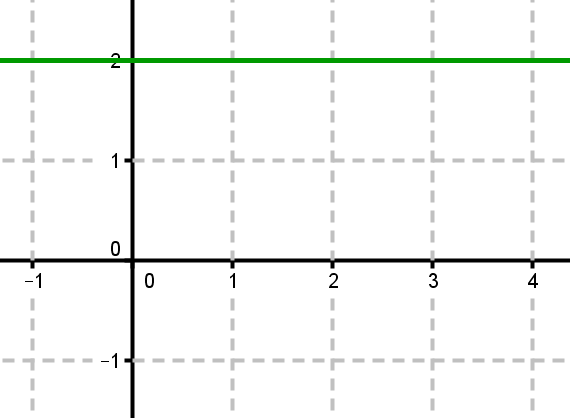 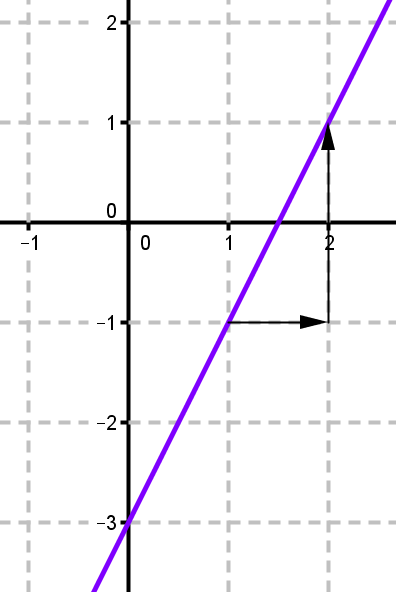 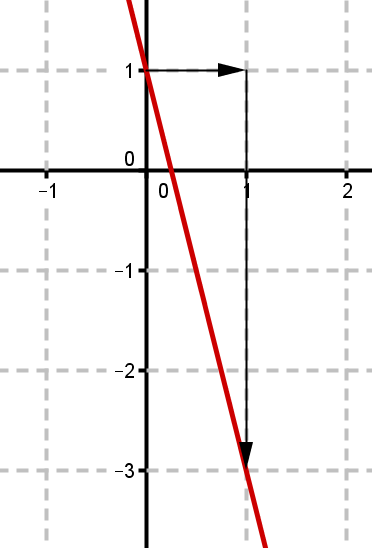 Mevel Christophe
4
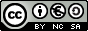 d) Etude du signe
Procédure pour étudier le signe d’une fonction affine f définie par f(x) = ax + b:
…………………………………………………………………………………………………………………………………………………………………………………………….
……………………………………………………………………………………………………………………………………………………………………………………………
Appliquer la règle: …………………………………………………………………………………………………………………………………………………………
……………………………………………………………………………………………………………..
Autrement dit:
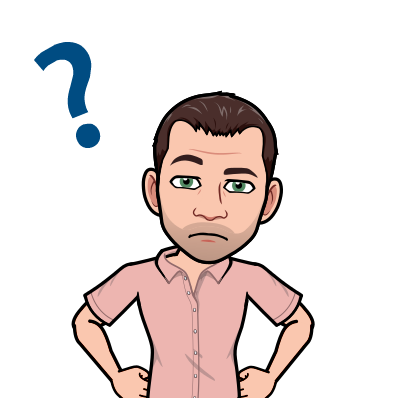 a > 0
a < 0
Exemple:
Donner de variation de la fonction f définie sur ℝ  par f(x) = -3x +2.
Construire de la tableau de variation de la fonction f et construire son tableau de signes.
Pour s’entraîner :
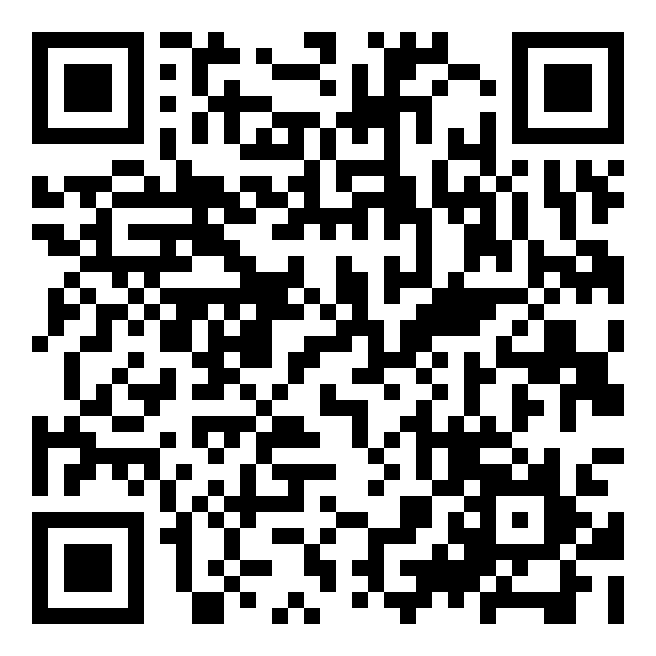 Mevel Christophe
5
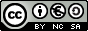 2°) Application à la résolution d’inéquations
a) Résolution des inéquations produit
Procédure pour résoudre une inéquation produit telles que (x - 2) ( -3x + 9) < 0
……………………………………………………………………………………………………………………………………………………………………………………
……………………………………………………………………………………………………………………………………………………………………………………
………………………………………………………………………………………………………………………………………………………………………………………………………………
………………………………………………………………………………………………………………………………………
………………………………………………………………………………………………………………………………………………………………………………………………………………
…………………………………………………………………………………………………………………………………………………………………………………………………………………….
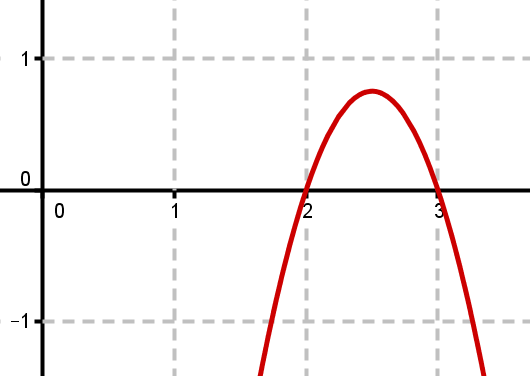 L’ensemble solution est:
S = …………………………………..
……………………………………
Mevel Christophe
6
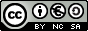 b) Résolution des inéquations quotient
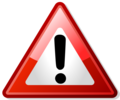 Il faut faire attention aux valeurs interdites!!!
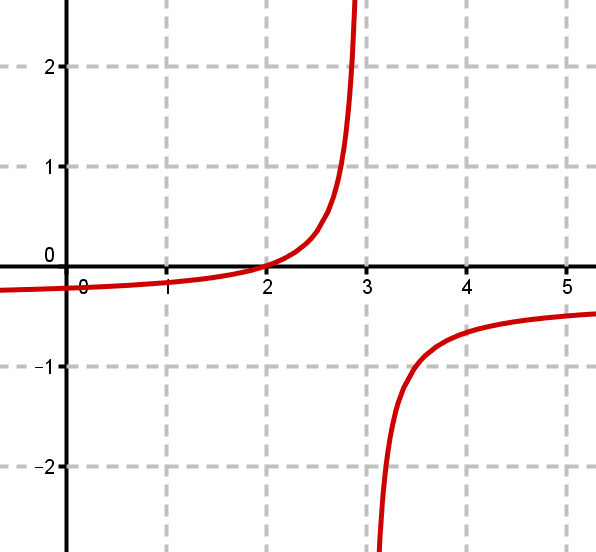 L’ensemble solution est:
S = …………………
……………………………………
……………………………………….
Mevel Christophe
7
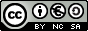